北京市药品和医用耗材招采管理子系统
冠脉球囊和起搏器产品价格联动及增补
生产机构用户
目        录
第一部分
冠脉球囊产品价格联动及增补
起搏器产品价格联动及增补
第二部分
冠脉球囊
产品价格联动及增补
产品价格联动及增补
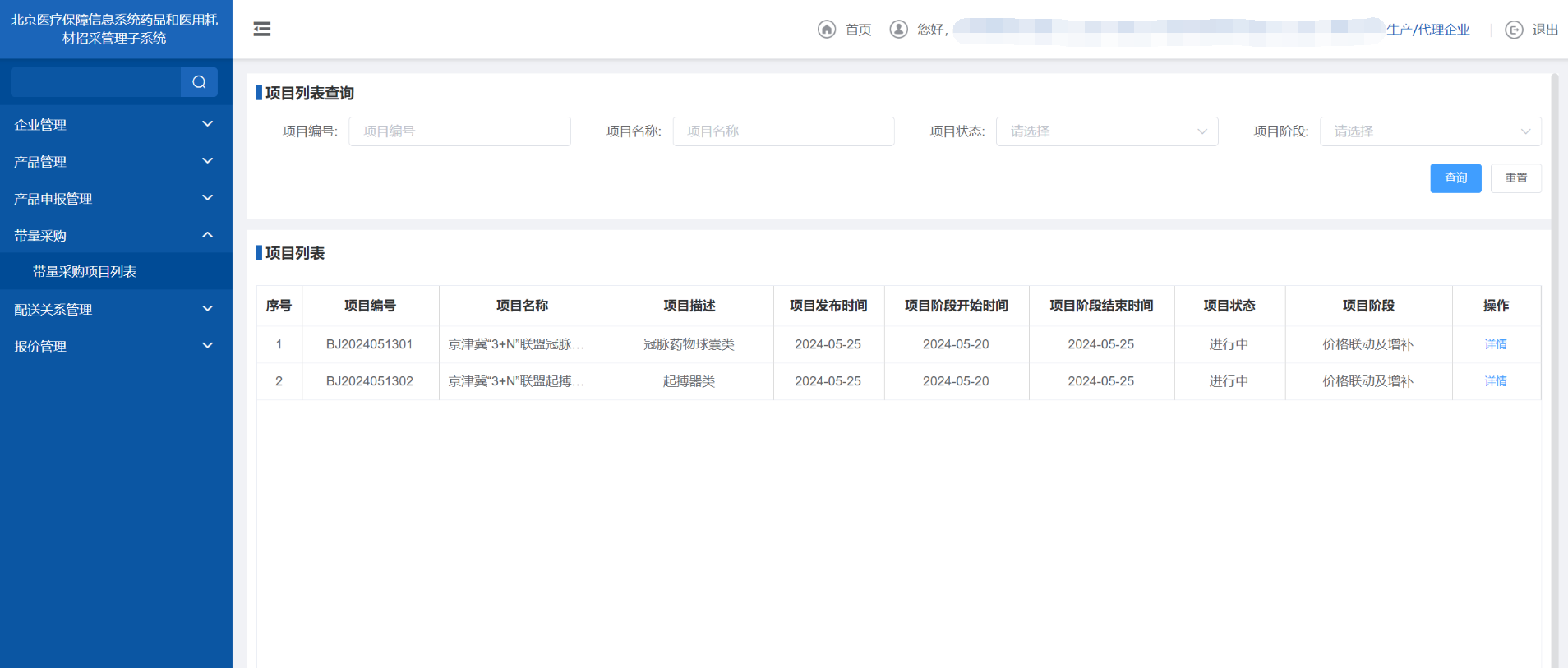 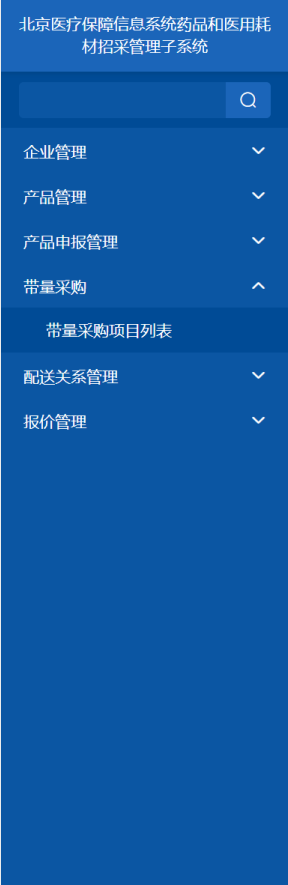 1.点击耗材招标管理的带量采购【项目管理】
2.选择“冠脉药物球囊类”，项目阶段为“价格联动及增补” 并点击【详情】按钮，进入操作页面
中选产品价格联动
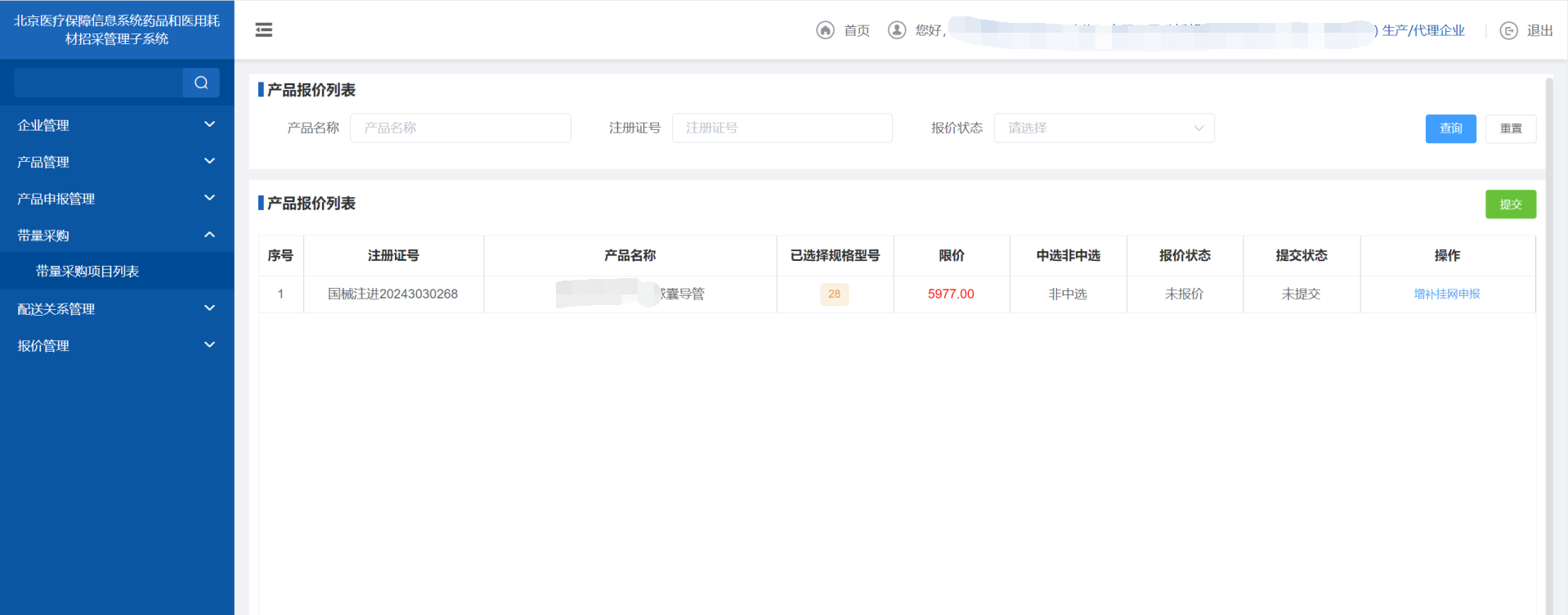 点击【规格型号数】数字，可以查看该企业此注册证下下所有产品（27位编码）信息。
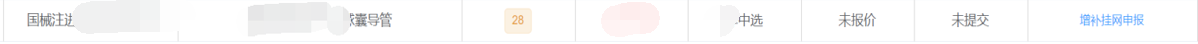 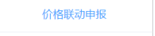 3. 中选产品需要价格联动操作的，点击【价格联动申报】进入信息填写页面。
注：无价格联动需求（申报下调价格）的无需操作
中选产品价格联动
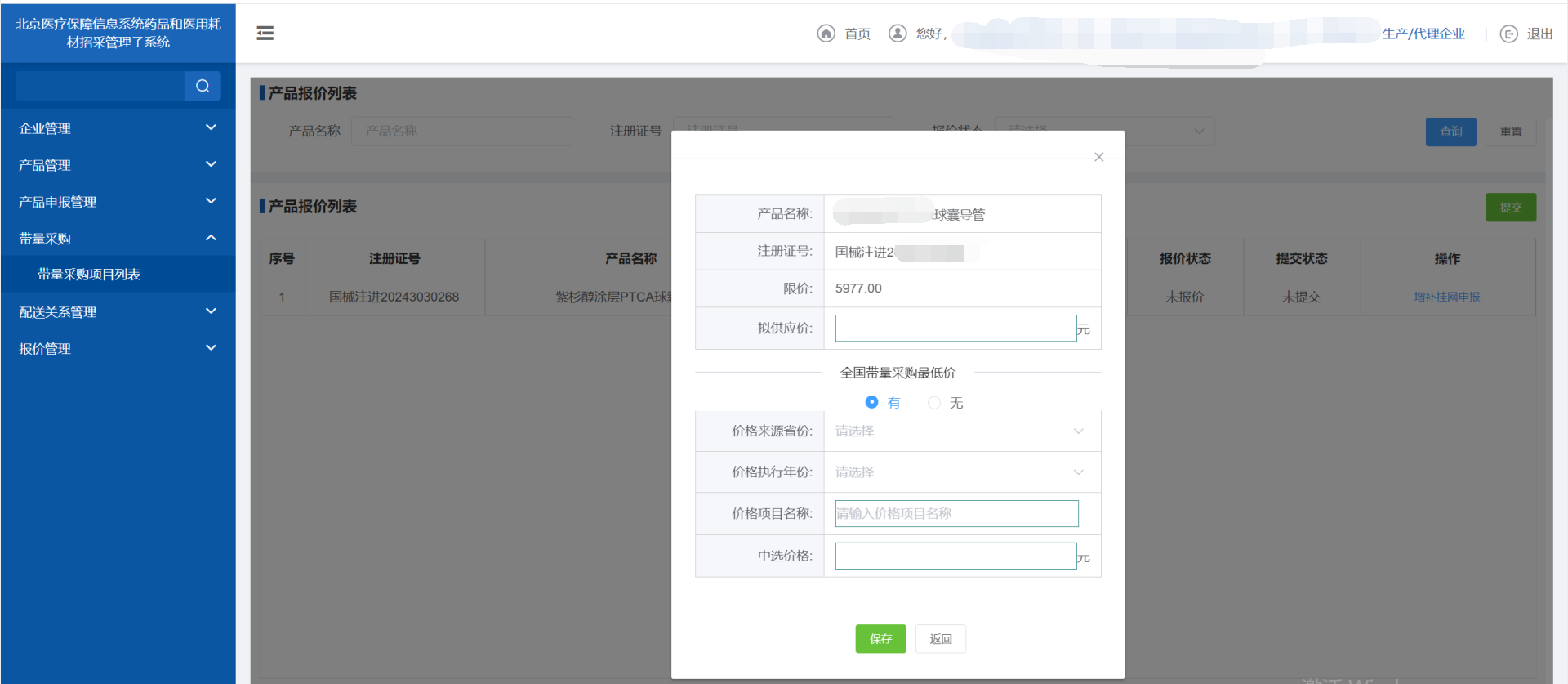 4.中选产品申报下调价格，不可高于限价（限价为当前挂网价格），填写“拟供应价”
5.选择“有”、“无”全国最低带量价格。
有最低价时，需要填写“价格来源省份”、“价格执行年份”、“价格项目名称”、“价格”
6.点击“保存”确认申报信息填写完成，回到产品报价列表
非中选产品增补挂网
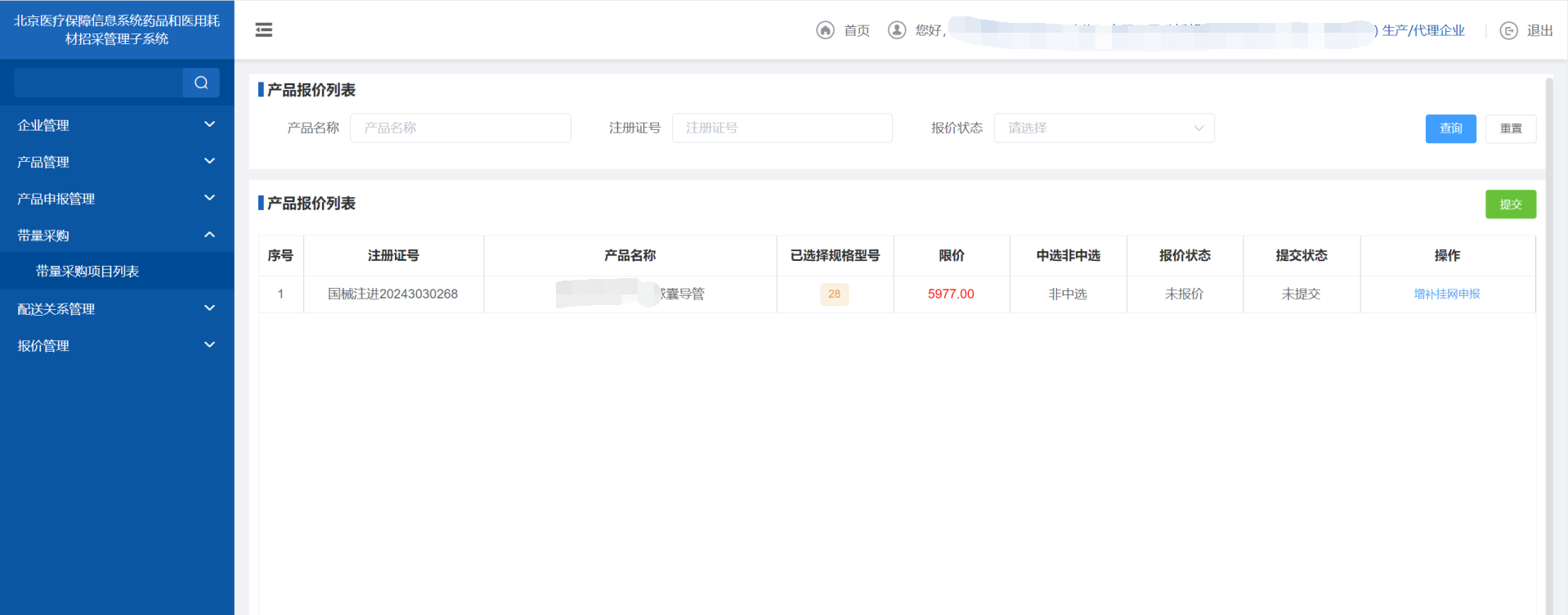 点击【规格型号数】数字，可以查看该企业此注册证下下所有产品（27位编码）信息。
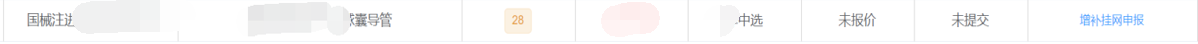 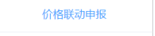 7. 非中选产品需要增补中选挂网的，点击【增补挂网申报】进入信息填写页面
非中选产品增补挂网
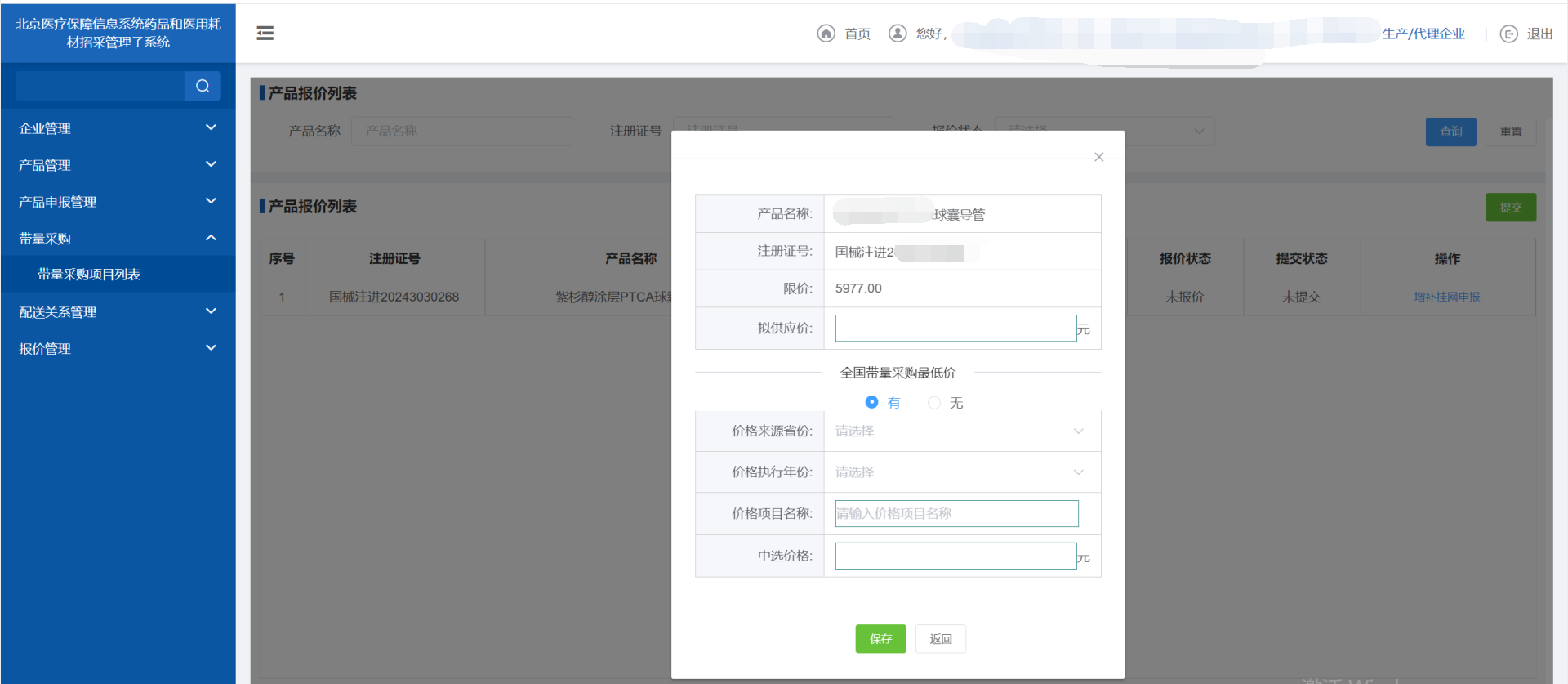 8.非中选产品报价，不可高于限价（限价为同组中选产品的平均价格）及其他省级或省际联盟带量采购中选价格，填写“拟供应价”
9.选择“有”、“无”全国最低带量价格。
有最低价时，需要填写“价格来源省份”、“价格执行年份”、“价格项目名称”、“价格”
10.点击“保存”确认申报信息填写完成，回到产品报价列表
产品价格联动及增补
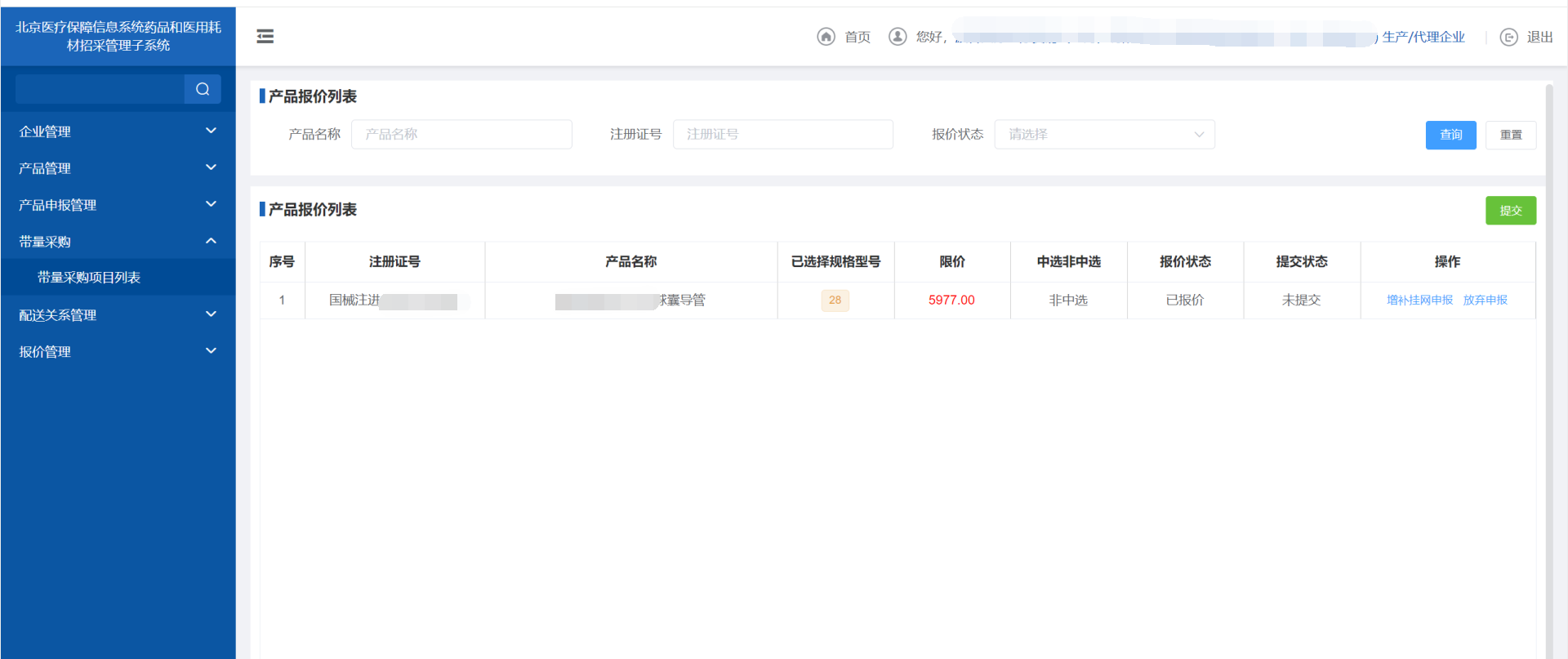 12. 所有产品确认无误后点击【提交】按钮完成此次报价确认工作
注意：提交后将无法修改请谨慎操作
11. 对于未提交的产品可以修改报价状态。
①已申报产品可以点击【放弃申报】按钮进行放弃操作，已放弃产品可以点击【增补挂网申报/价格联动申报】按钮重新进行申报。
②报价与放弃申报是针对注册证的产品统一操作，此阶段不可选择具体规格型号（27位编码）单独申报与放弃
起搏器
产品价格联动及增补
产品价格联动及增补
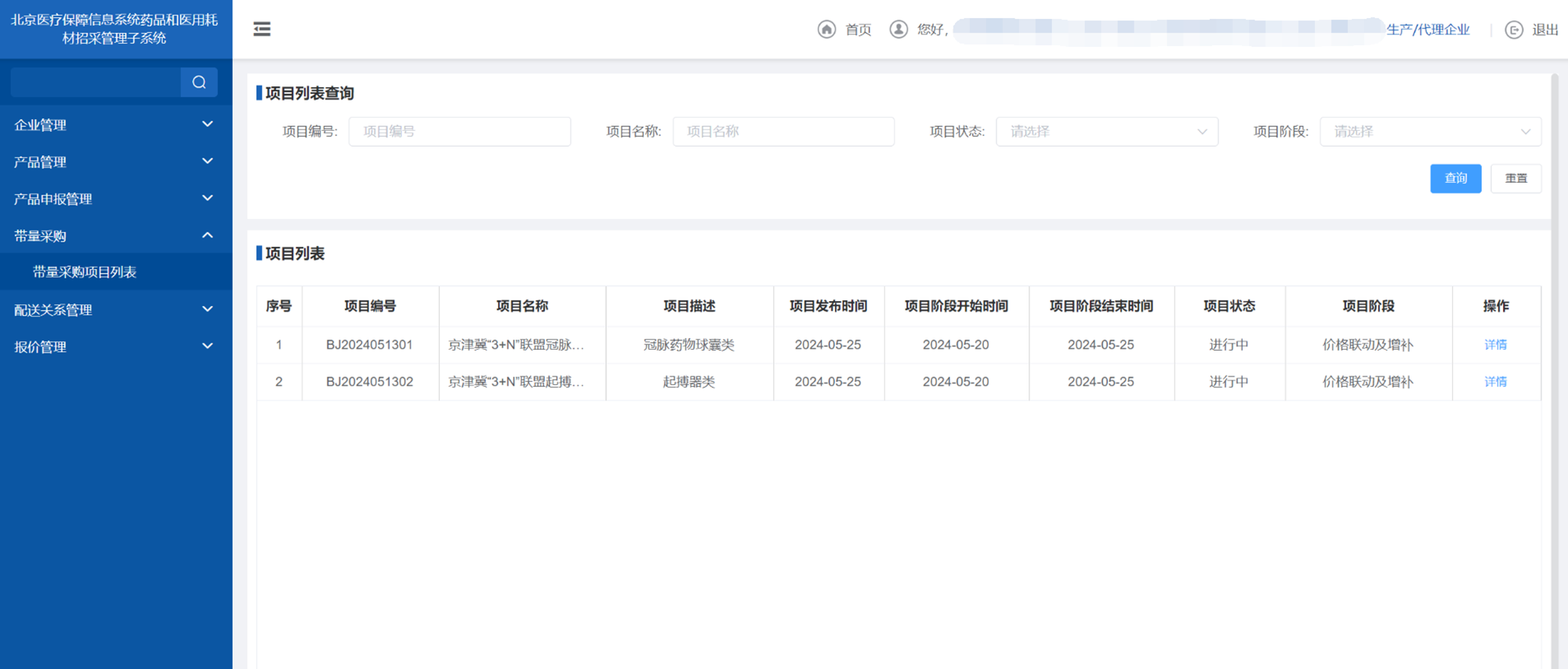 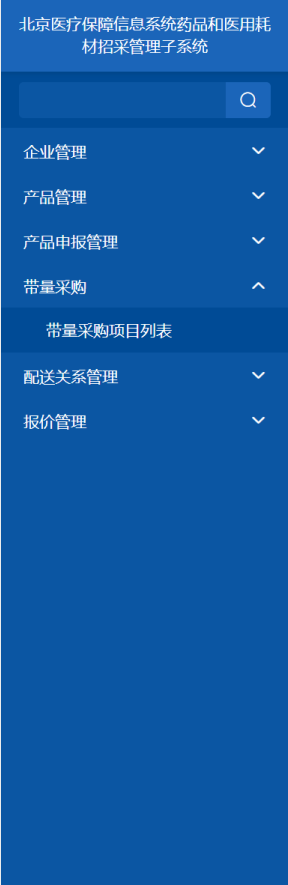 1.点击耗材招标管理的带量采购【项目管理】
2.选择“起搏器类”，项目阶段为“价格联动及增补” 并点击【详情】按钮，进入操作页面
中选产品价格联动
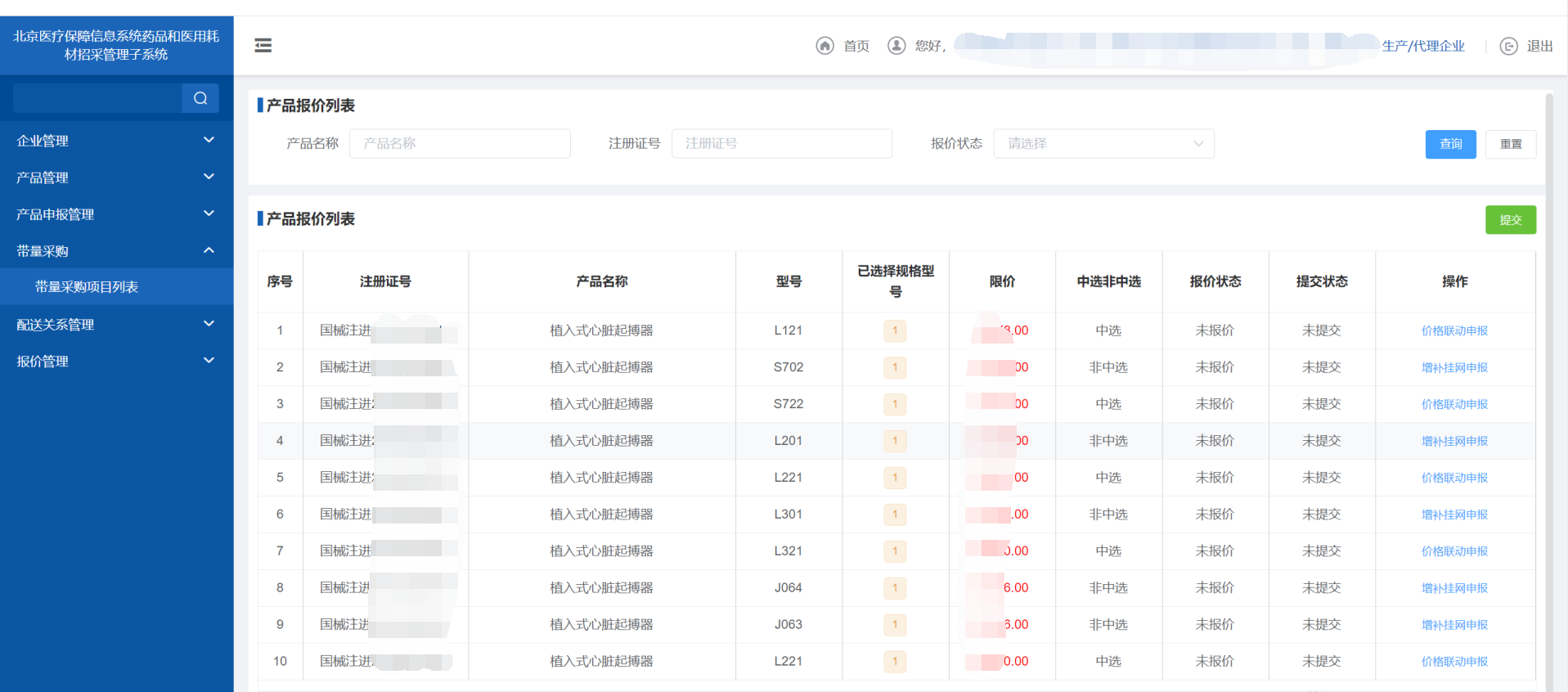 3.中选产品需要价格联动操作的，点击【价格联动申报】进入信息填写页面。
注：无价格联动需求（申报下调价格）的无需操作
中选产品价格联动
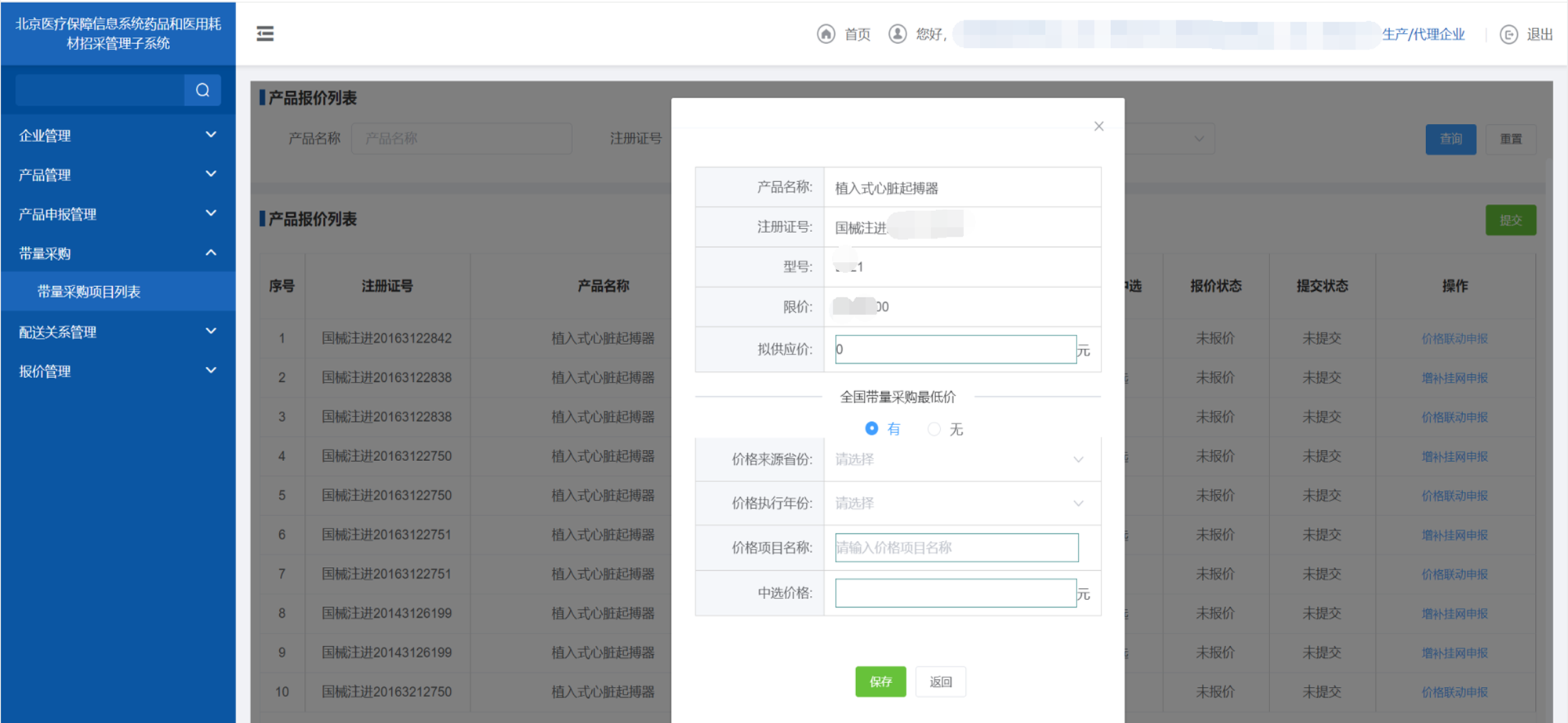 4.中选产品申报下调价格，不可高于限价（限价为当前挂网价格），填写“拟供应价”
5.选择“有”、“无”全国最低带量价格。
有最低价时，需要填写“价格来源省份”、“价格执行年份”、“价格项目名称”、“价格”
6.点击“保存”确认申报信息填写完成，回到产品报价列表
非中选产品增补挂网
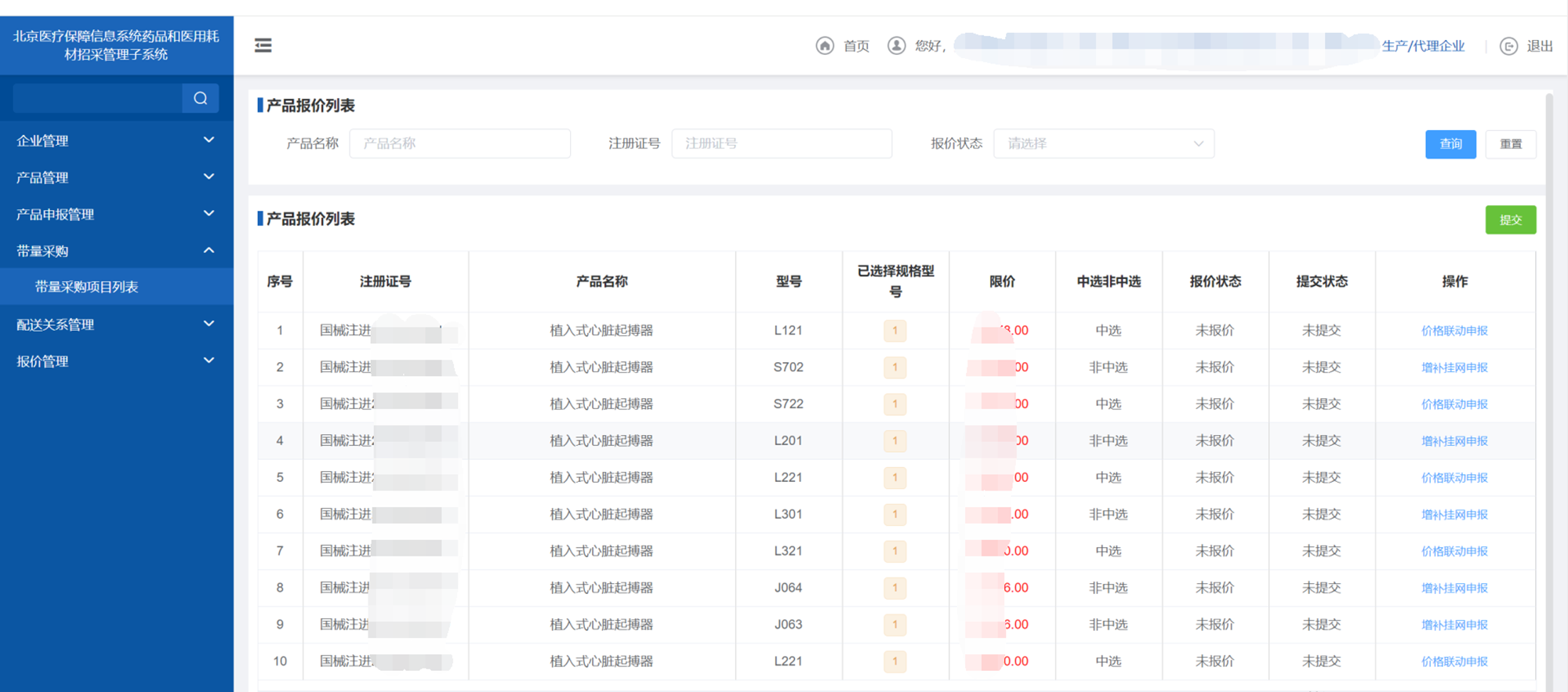 7. 非中选产品点击【增补挂网申报】进入信息填写页面
非中选产品增补挂网
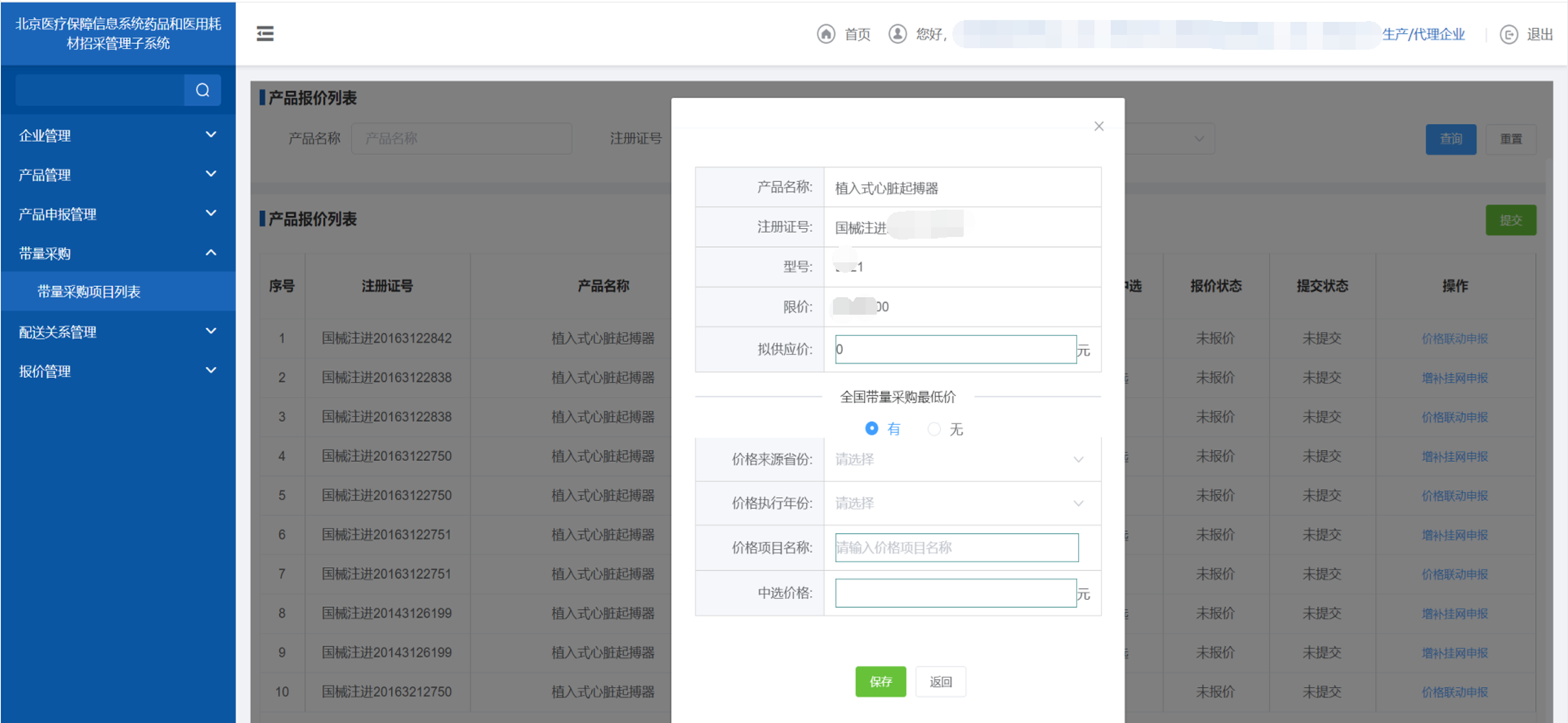 8.非中选产品报价，不可高于限价（限价为同组中选产品的平均价格）及其他省级或省际联盟带量采购中选价格，填写“拟供应价”
9.选择“有”、“无”全国最低带量价格。
有最低价时，需要填写“价格来源省份”、“价格执行年份”、“价格项目名称”、“价格”
10.点击“保存”确认申报信息填写完成，回到产品报价列表
产品价格联动及增补
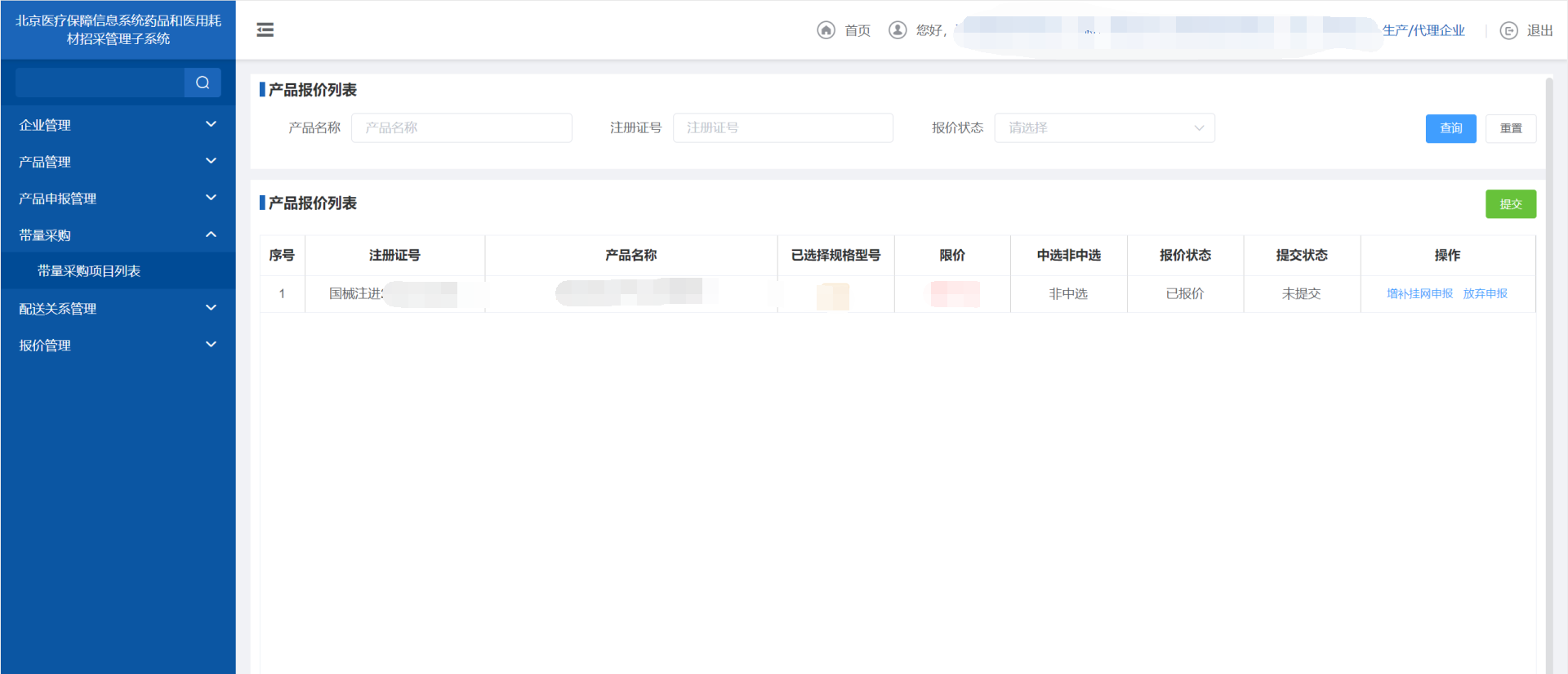 12. 所有产品确认无误后点击【提交】按钮完成此次报价确认工作
注意：提交后将无法修改请谨慎操作
11. 对于未提交的产品可以修改报价状态。
①已报价产品可以点击【放弃申报】按钮进行放弃操作，已放弃产品可以点击【增补挂网申报/价格联动申报】按钮重新进行申报
②报价与放弃申报是针对注册证+型号的产品统一操作，此阶段不可选择具体规格型号（27位编码）单独报价与放弃。
本部分手册内容完毕，请及时关注平台及网站动态信息